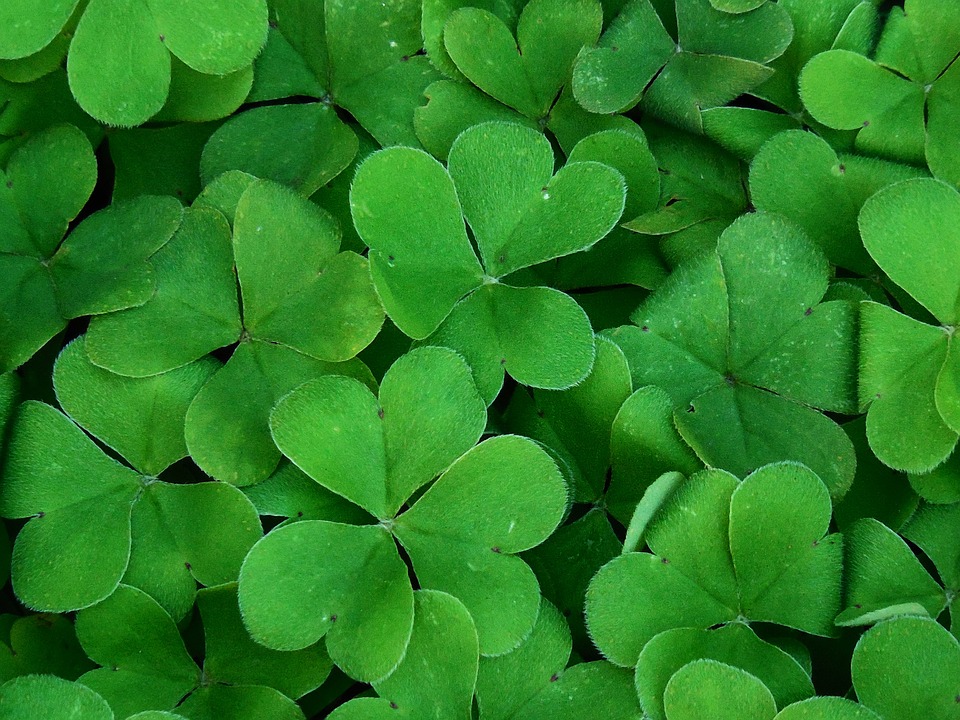 Тренажёр по русскому языку
 «Словарные слова. 
2 класс».
Учитель начальных классов 
ГБОУ СОШ № 31 
Лапина Е. С.
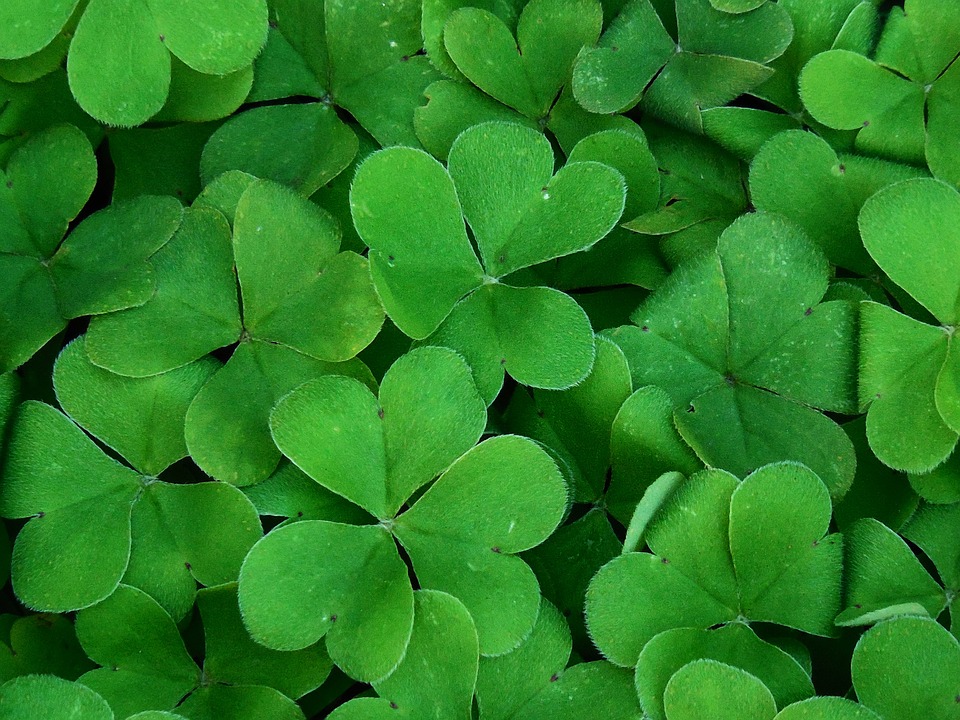 Словарь
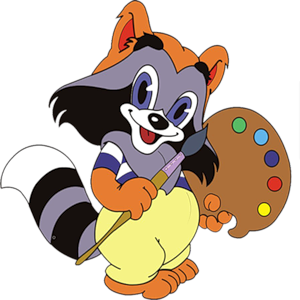 Учитель начальных классов 
ГБОУ СОШ № 31 
Лапина Е. С.
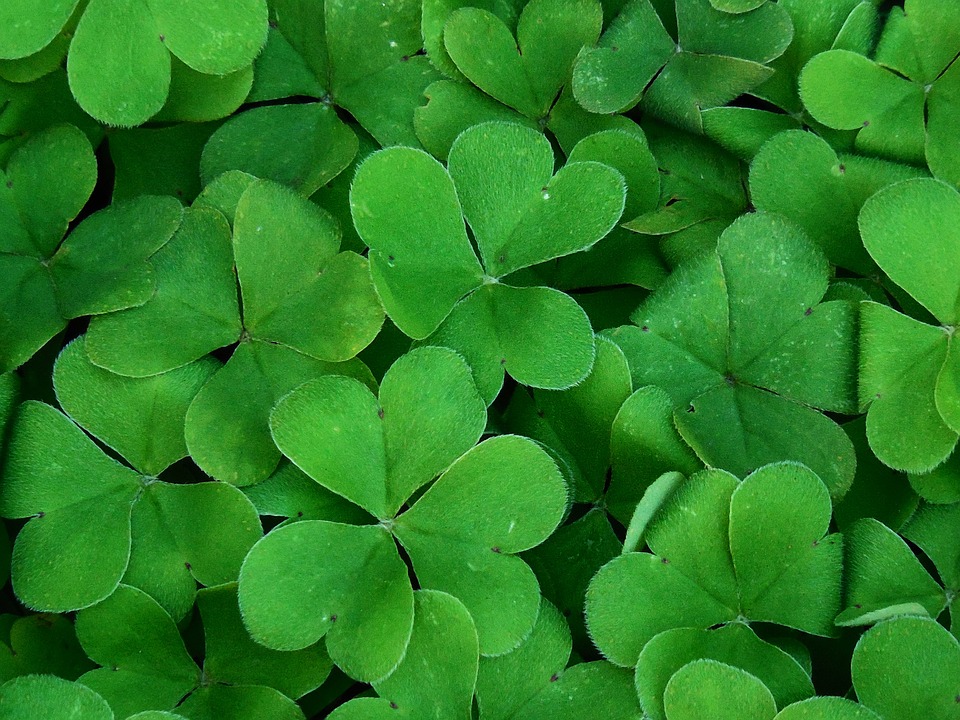 Ребята!
Я приготовил для вас подарок, но не раскрасил.
Помогите мне в этом. Вставляйте нужные буквы и картинка постепенно раскрасится.
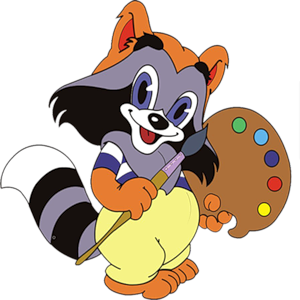 Старт
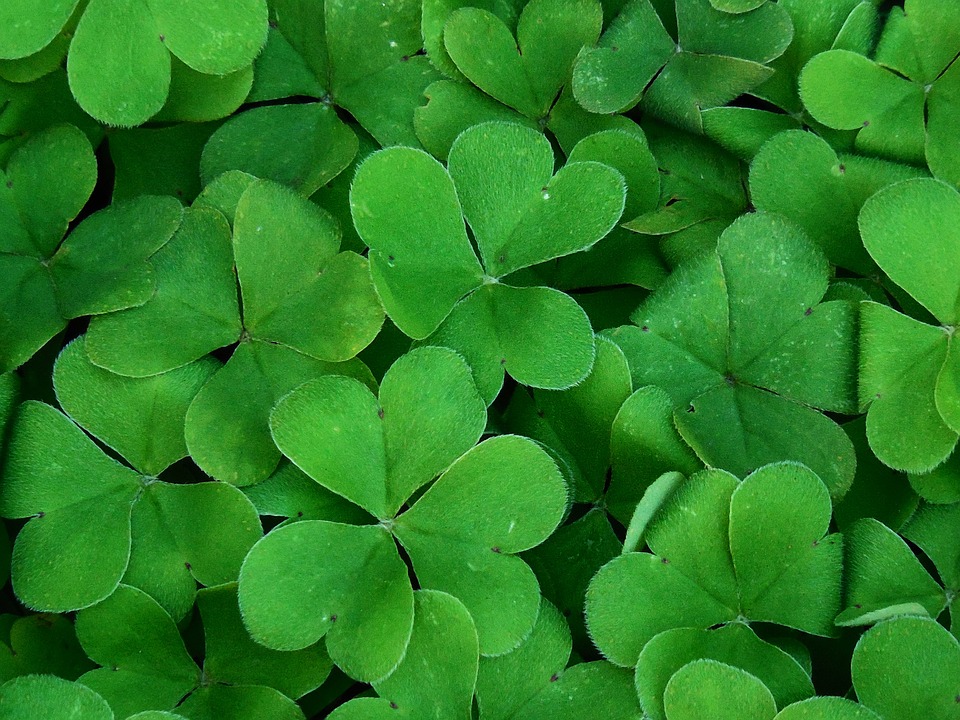 т_релка
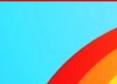 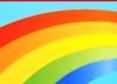 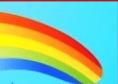 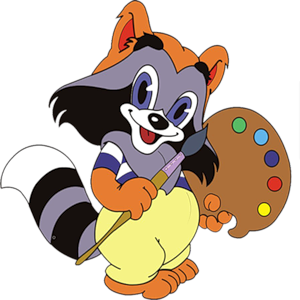 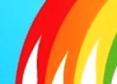 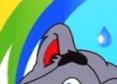 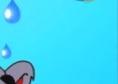 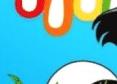 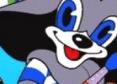 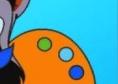 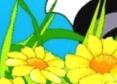 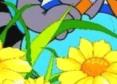 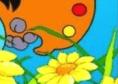 а
о
и
е
я
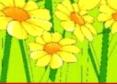 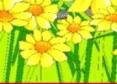 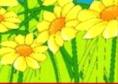 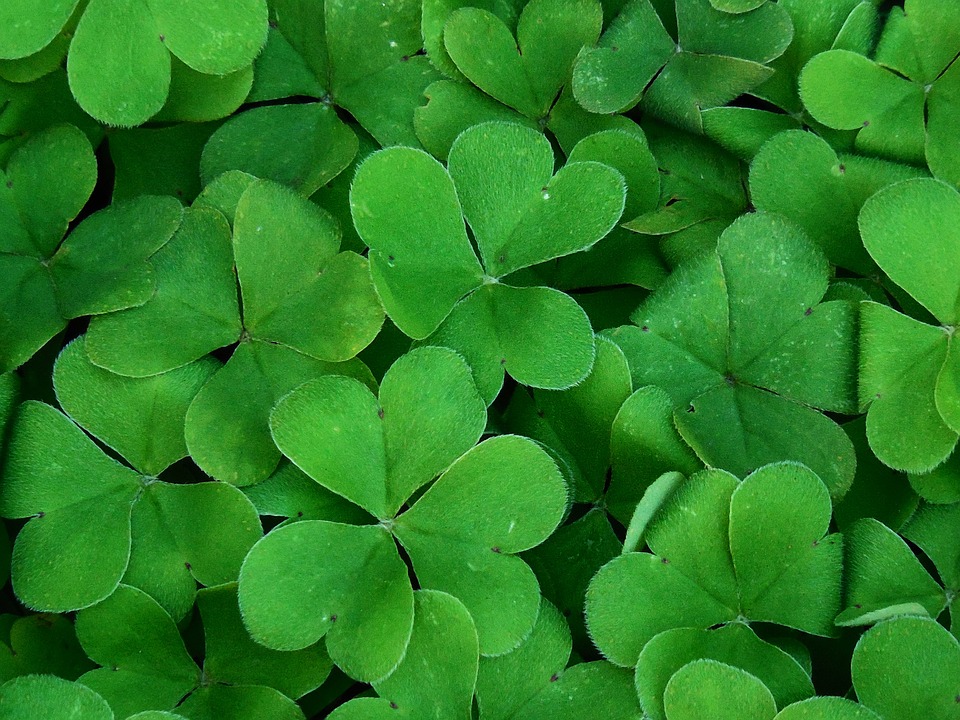 м_тель
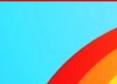 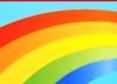 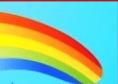 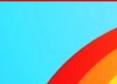 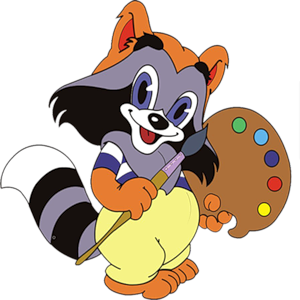 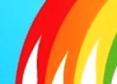 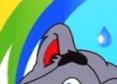 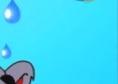 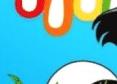 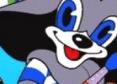 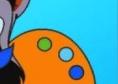 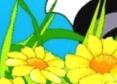 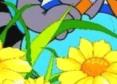 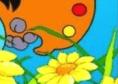 а
о
и
е
я
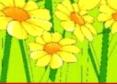 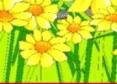 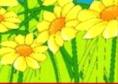 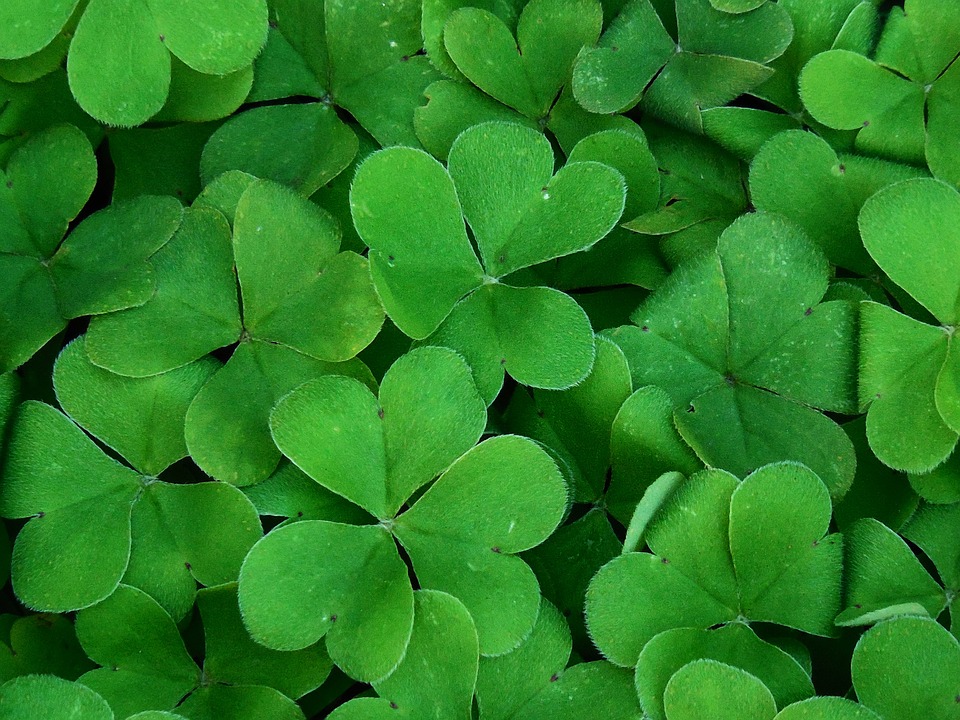 т_варищ
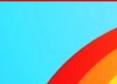 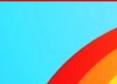 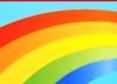 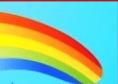 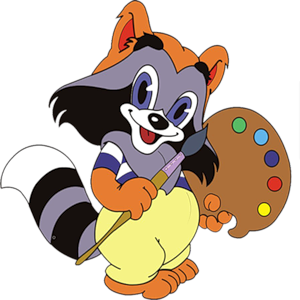 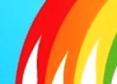 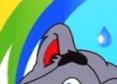 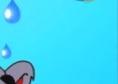 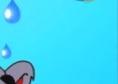 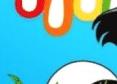 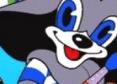 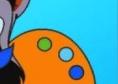 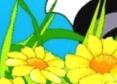 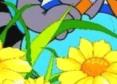 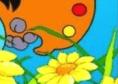 а
о
и
е
я
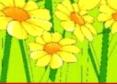 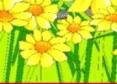 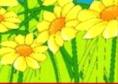 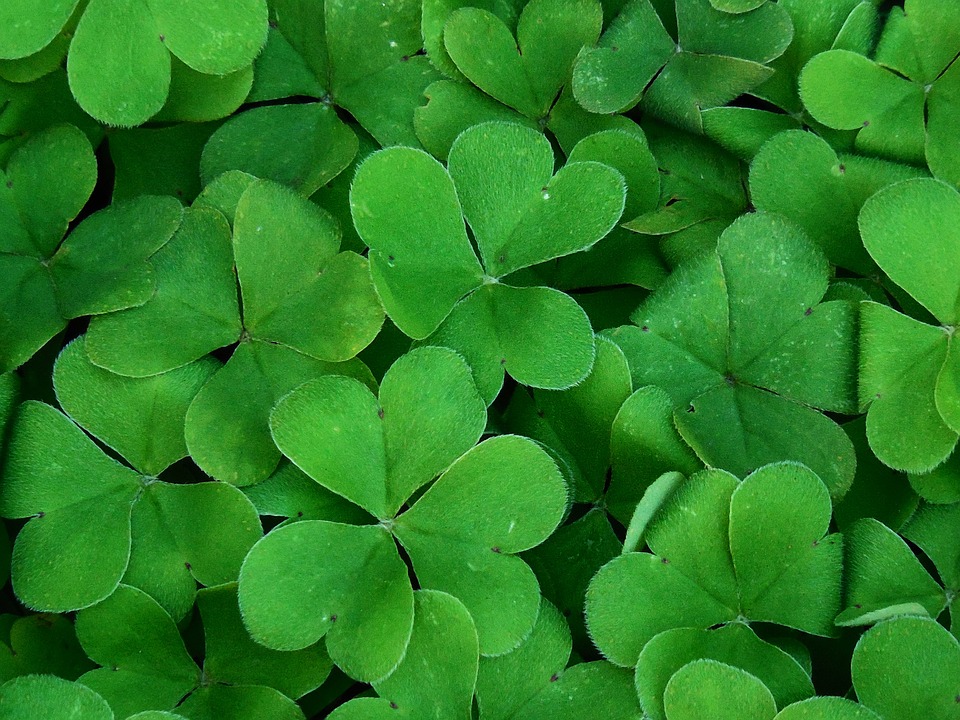 об_зьяна
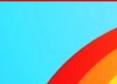 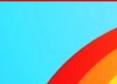 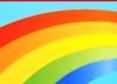 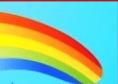 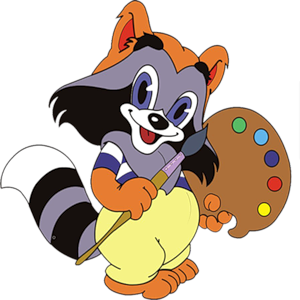 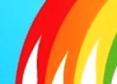 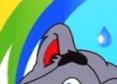 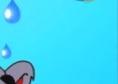 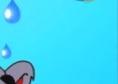 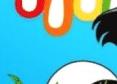 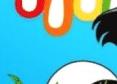 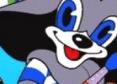 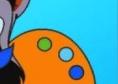 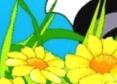 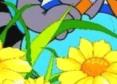 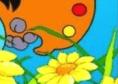 а
о
и
е
я
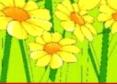 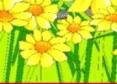 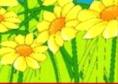 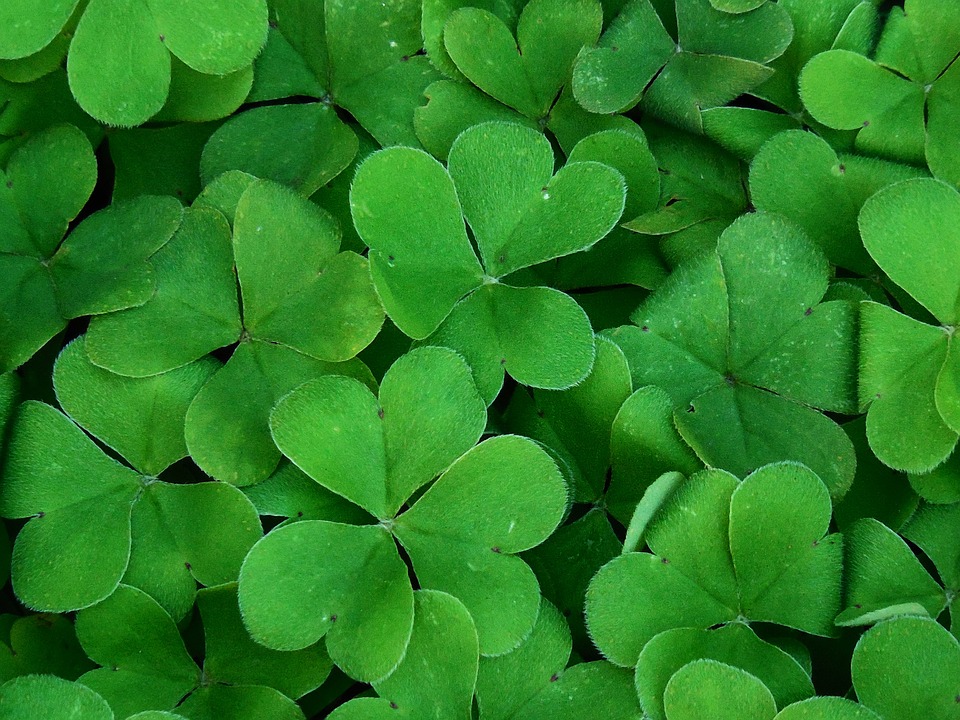 м_рковь
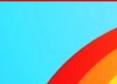 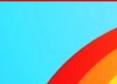 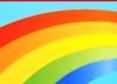 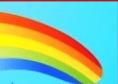 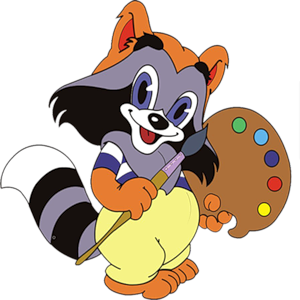 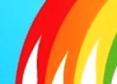 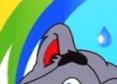 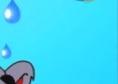 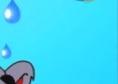 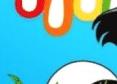 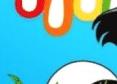 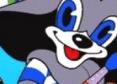 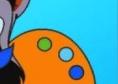 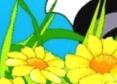 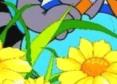 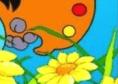 а
о
и
е
я
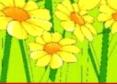 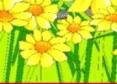 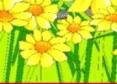 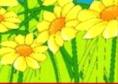 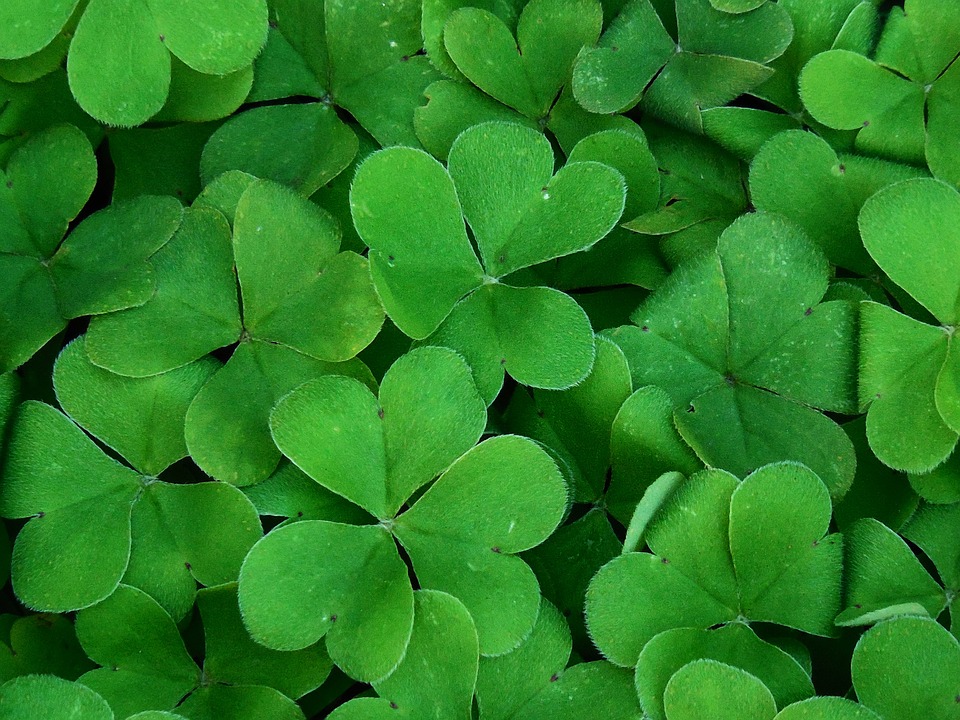 _тец
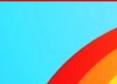 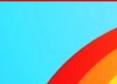 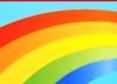 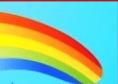 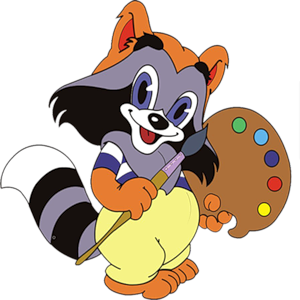 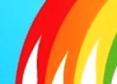 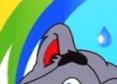 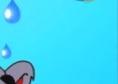 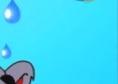 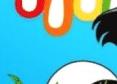 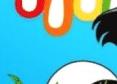 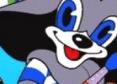 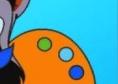 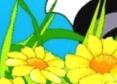 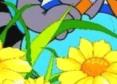 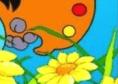 а
о
и
е
я
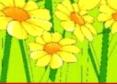 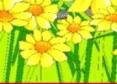 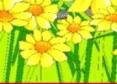 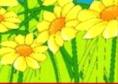 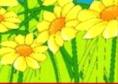 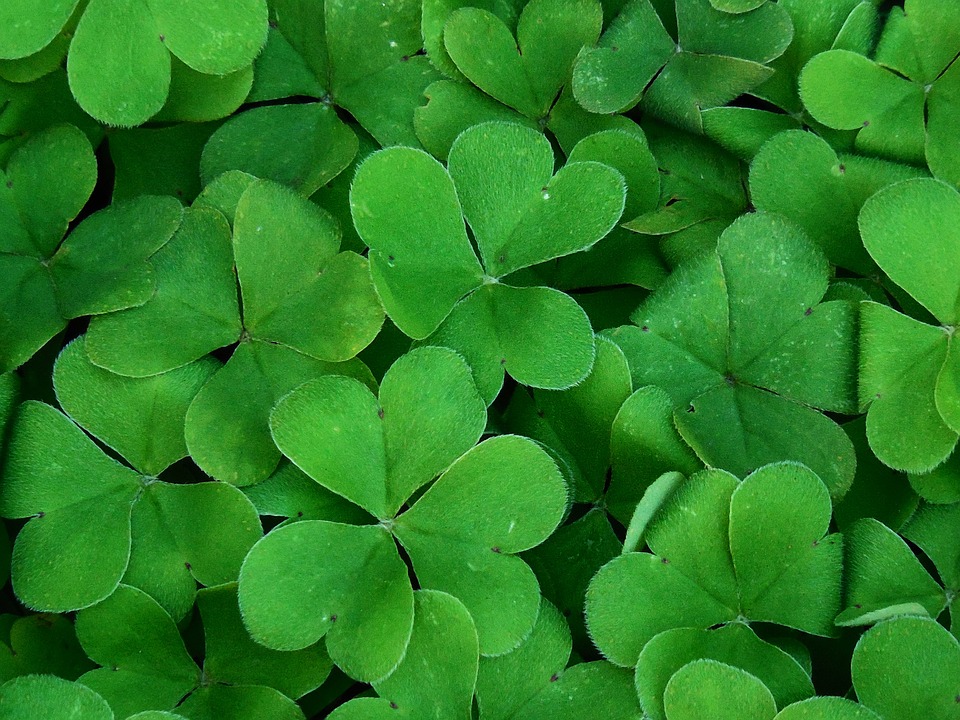 гор _ д
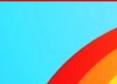 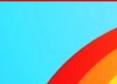 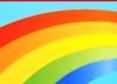 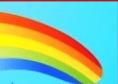 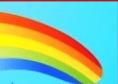 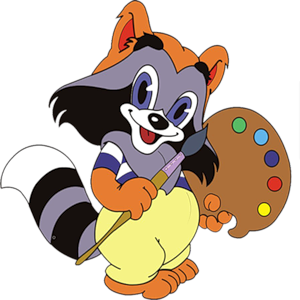 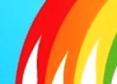 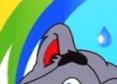 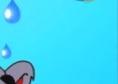 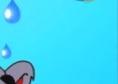 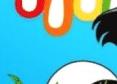 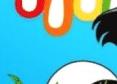 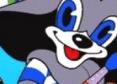 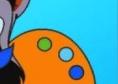 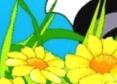 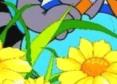 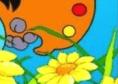 а
о
и
е
я
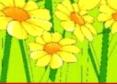 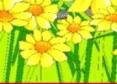 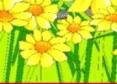 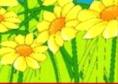 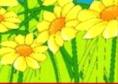 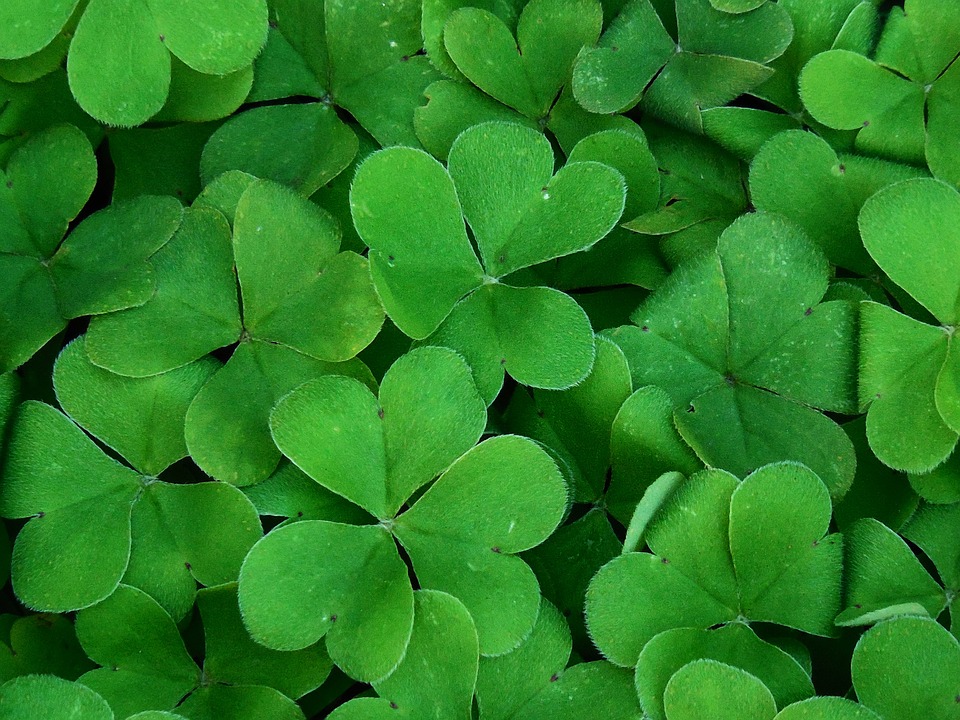 дев _ чка
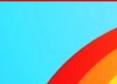 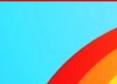 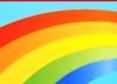 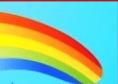 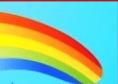 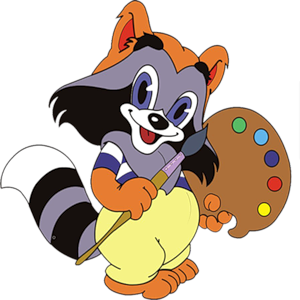 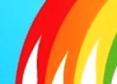 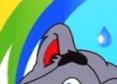 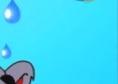 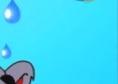 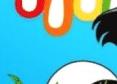 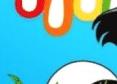 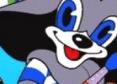 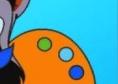 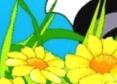 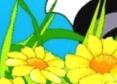 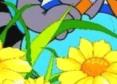 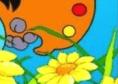 а
о
и
е
я
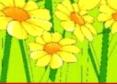 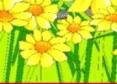 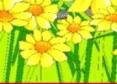 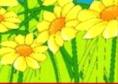 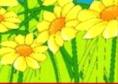 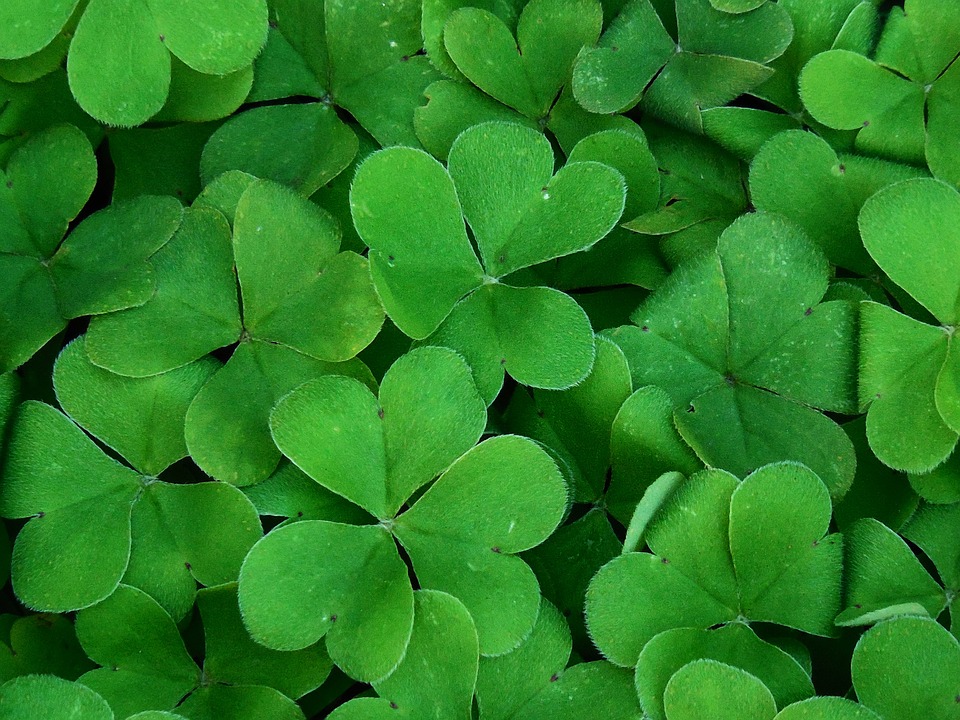 ф_враль
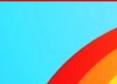 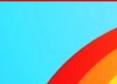 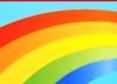 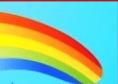 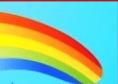 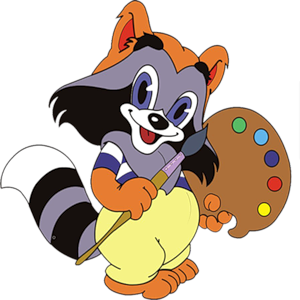 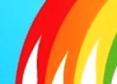 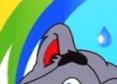 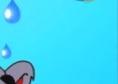 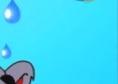 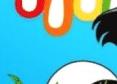 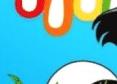 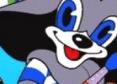 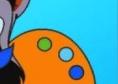 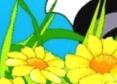 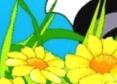 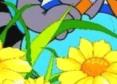 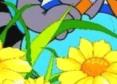 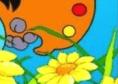 а
о
и
е
я
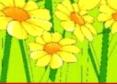 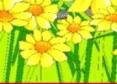 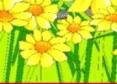 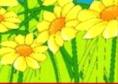 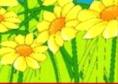 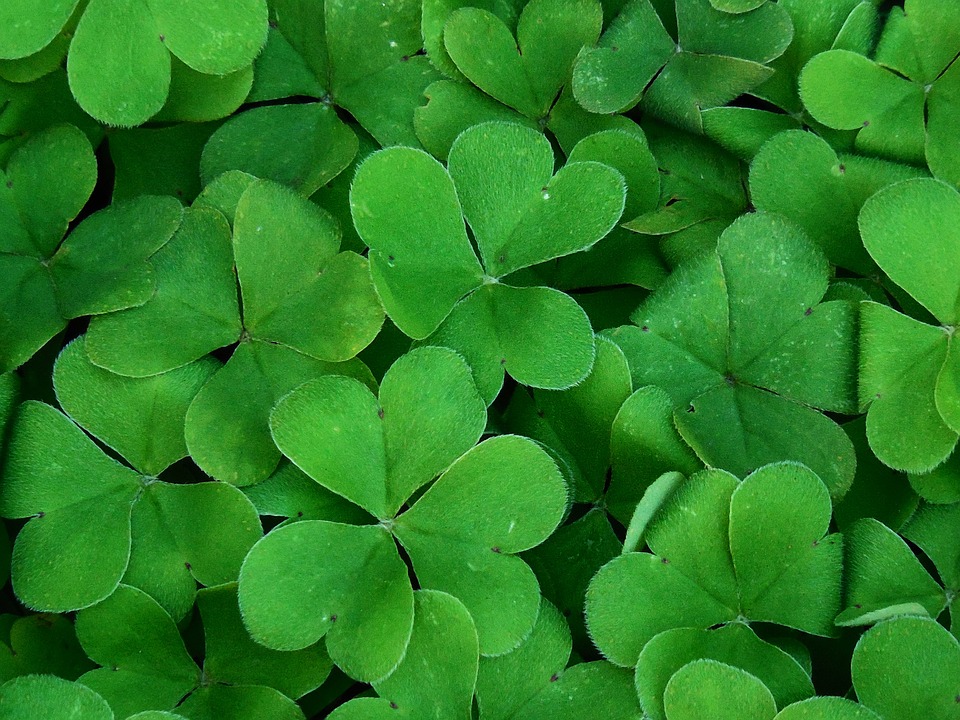 д _ ревня
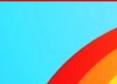 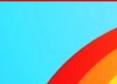 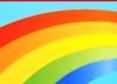 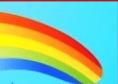 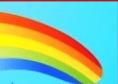 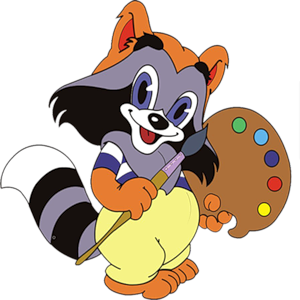 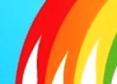 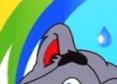 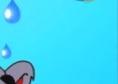 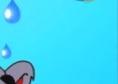 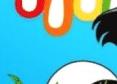 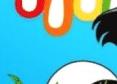 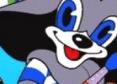 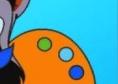 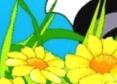 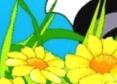 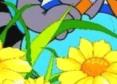 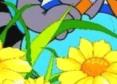 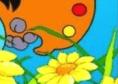 а
о
и
е
я
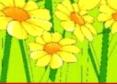 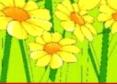 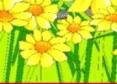 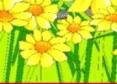 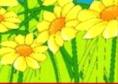 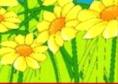 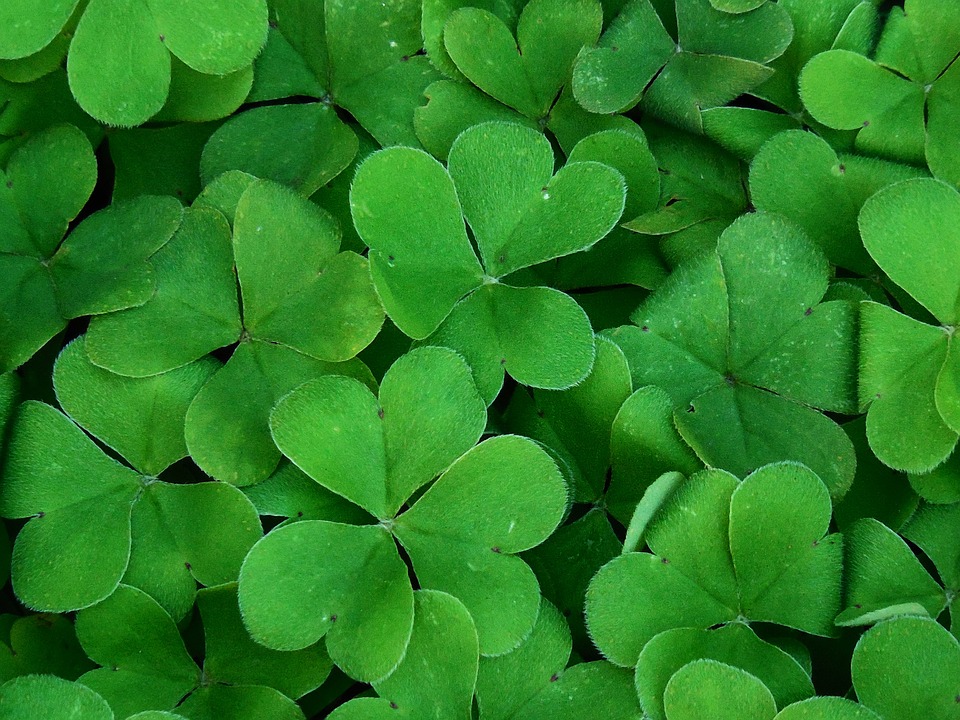 Р_ссия
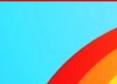 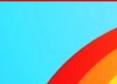 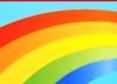 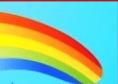 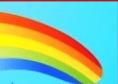 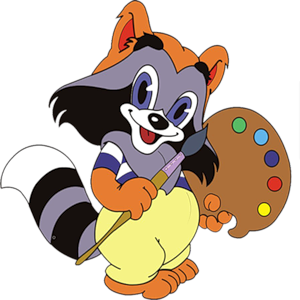 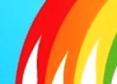 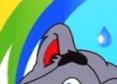 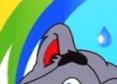 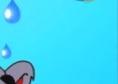 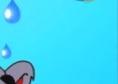 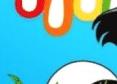 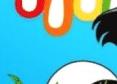 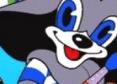 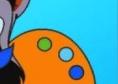 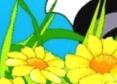 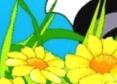 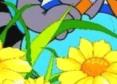 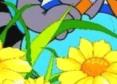 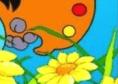 а
о
и
е
я
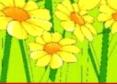 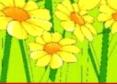 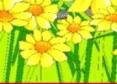 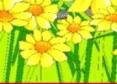 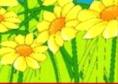 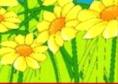 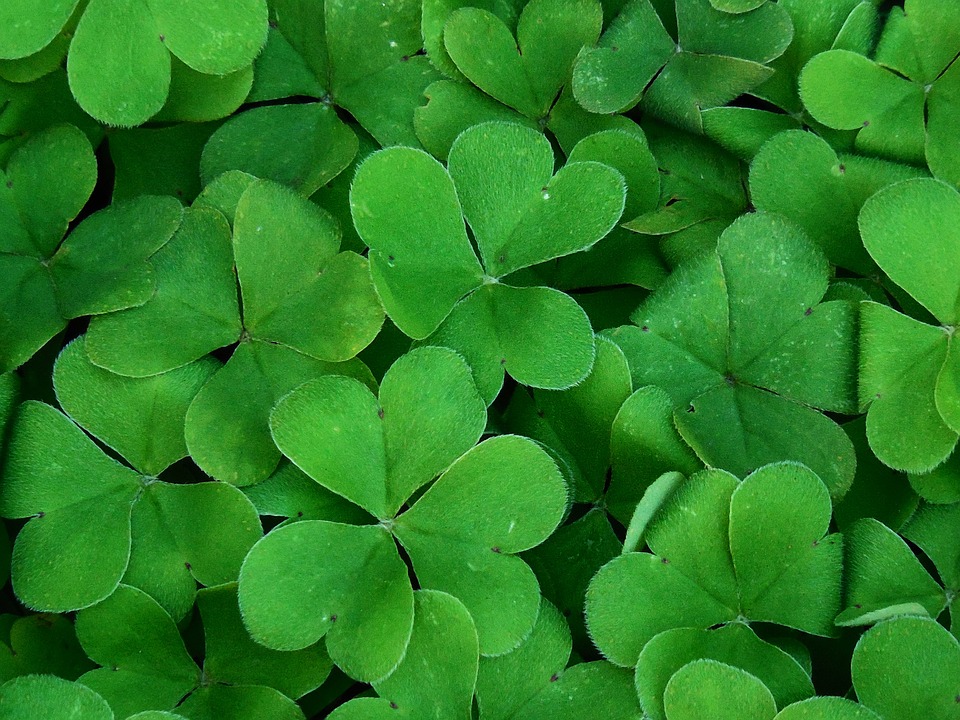 з _ вод
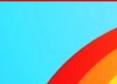 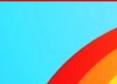 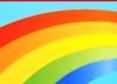 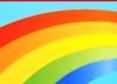 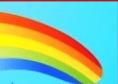 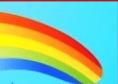 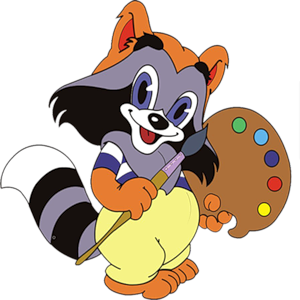 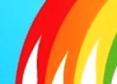 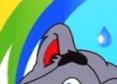 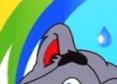 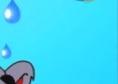 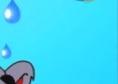 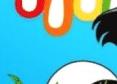 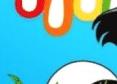 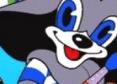 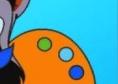 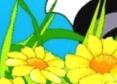 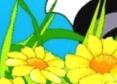 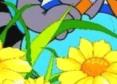 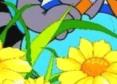 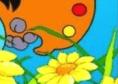 а
о
и
е
я
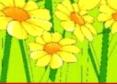 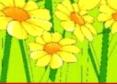 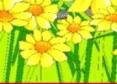 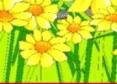 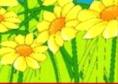 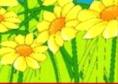 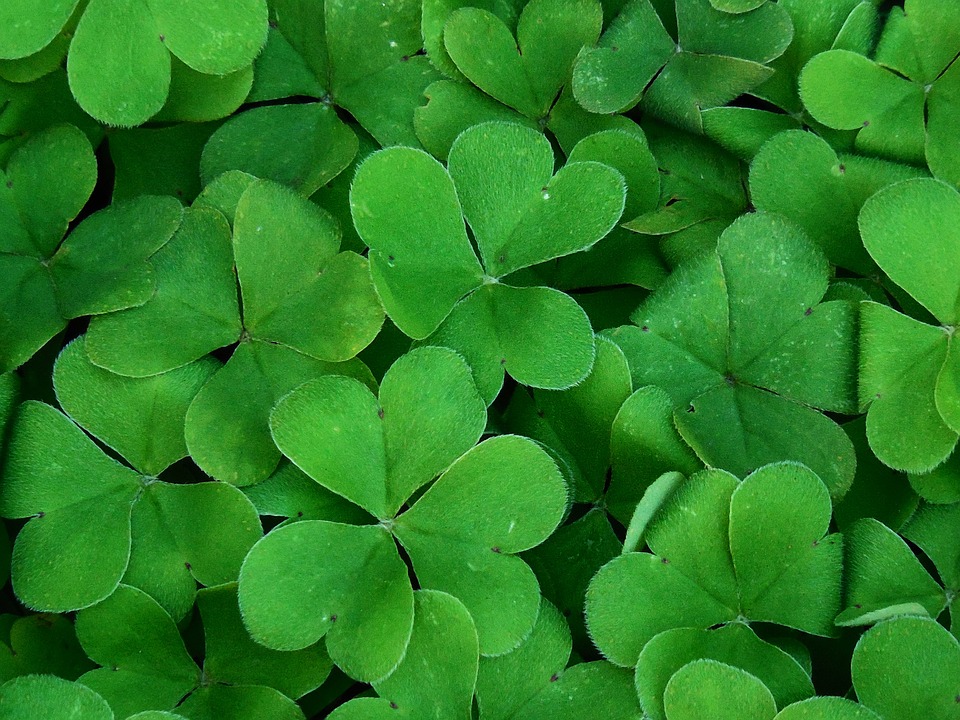 мес_ц
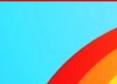 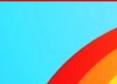 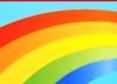 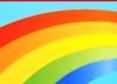 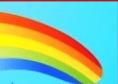 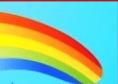 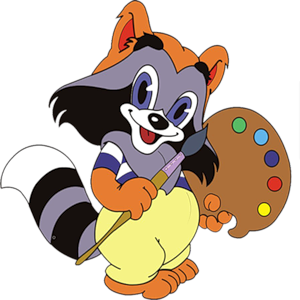 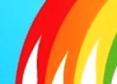 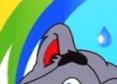 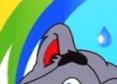 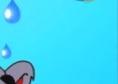 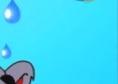 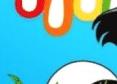 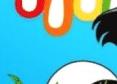 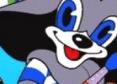 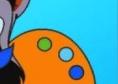 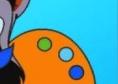 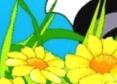 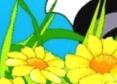 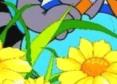 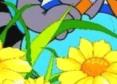 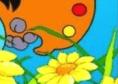 а
о
и
е
я
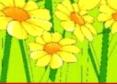 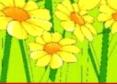 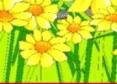 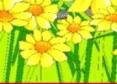 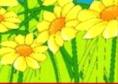 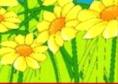 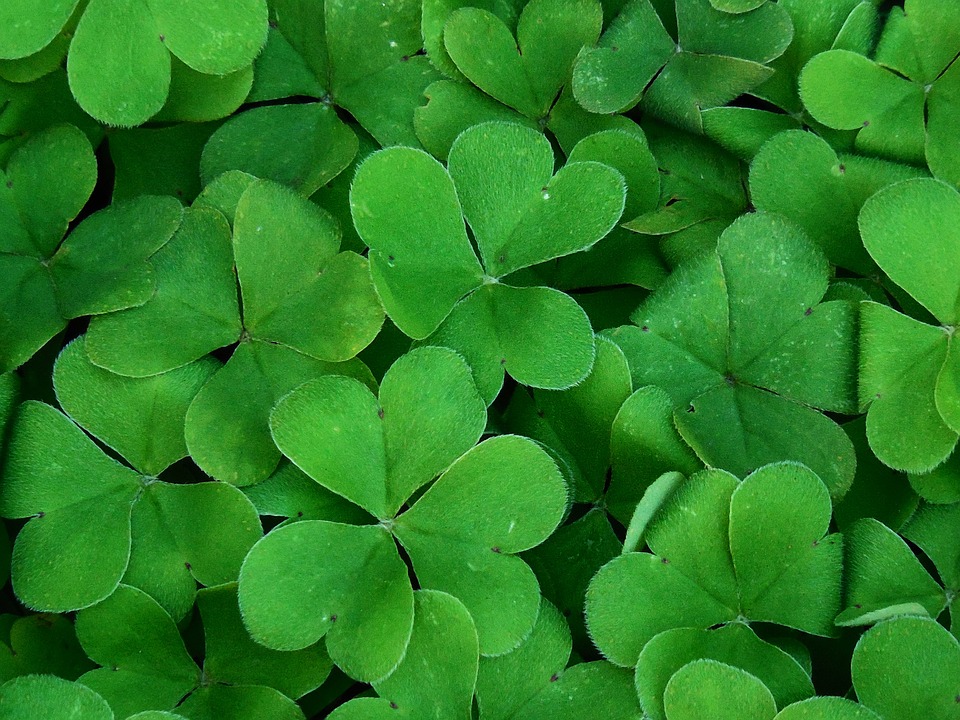 ин _ й
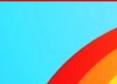 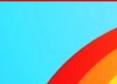 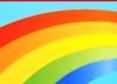 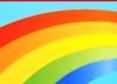 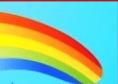 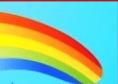 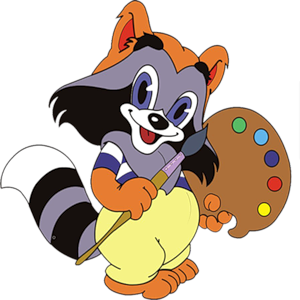 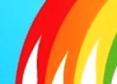 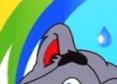 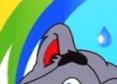 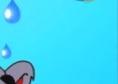 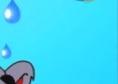 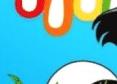 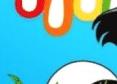 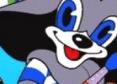 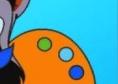 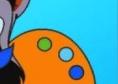 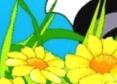 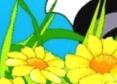 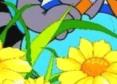 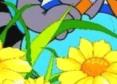 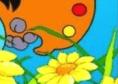 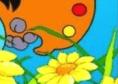 а
о
и
е
я
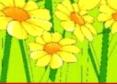 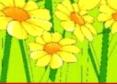 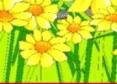 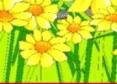 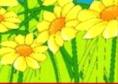 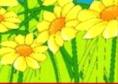 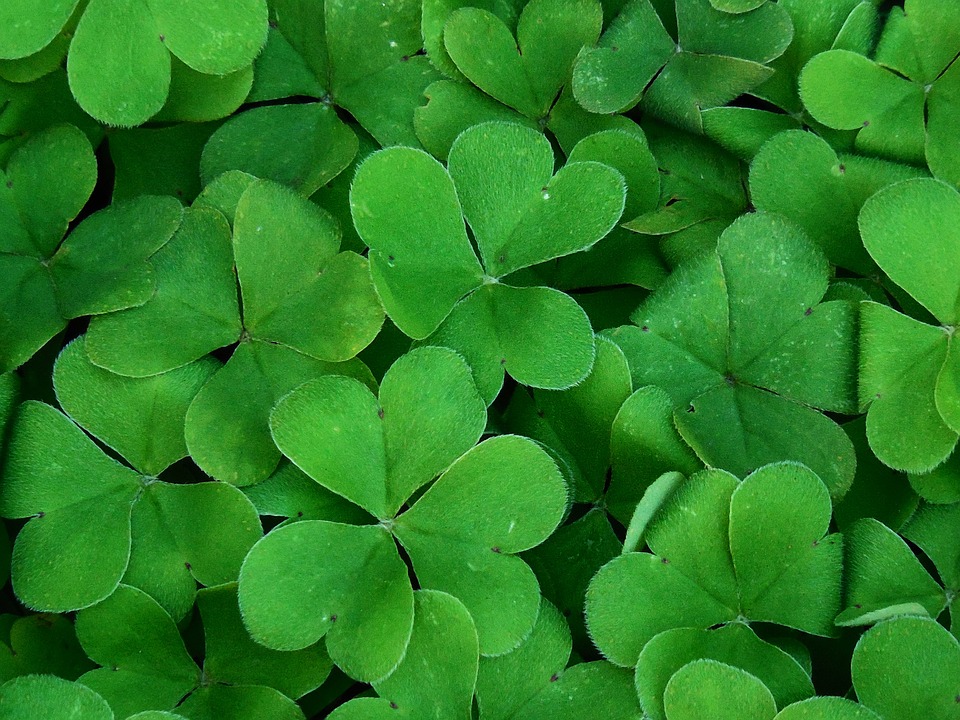 щ_вель
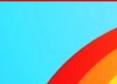 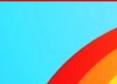 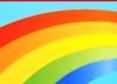 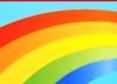 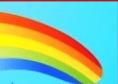 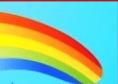 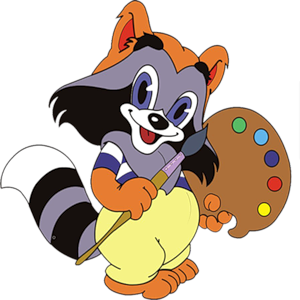 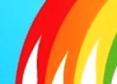 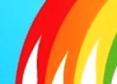 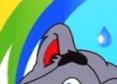 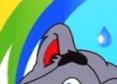 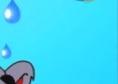 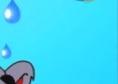 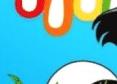 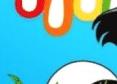 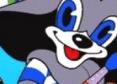 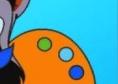 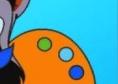 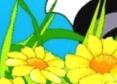 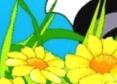 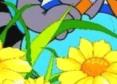 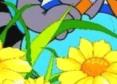 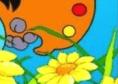 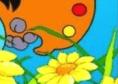 а
о
и
е
я
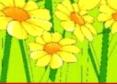 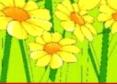 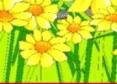 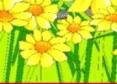 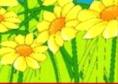 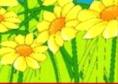 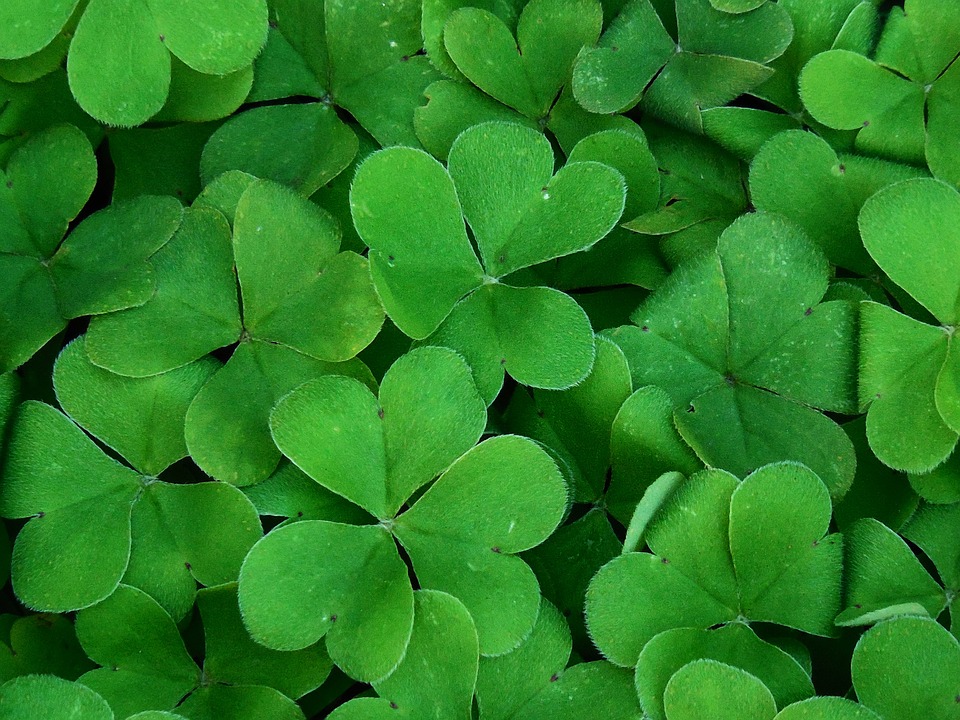 Ура! Мой подарок готов!
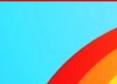 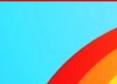 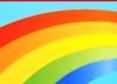 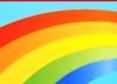 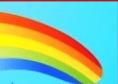 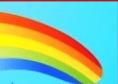 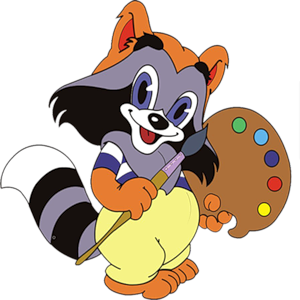 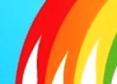 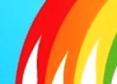 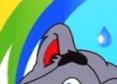 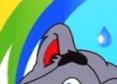 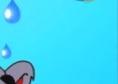 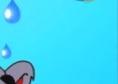 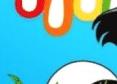 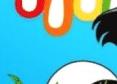 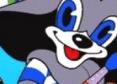 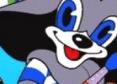 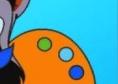 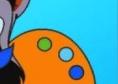 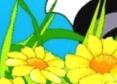 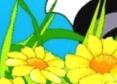 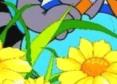 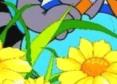 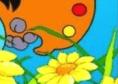 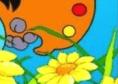 Спасибо за помощь!
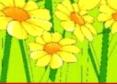 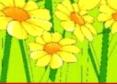 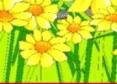 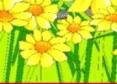 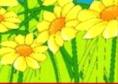 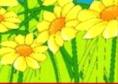 ВЫХОД